Effective Ministry Partnership Development is the key to raising resources for life and ministry. 

	We’ll address how correct thinking, biblical principles and practical principles are the key. 

	This session will explain “why people give,” “how to effectively gain their support and involvement,” “ways to grow your list of prospects” and “what the basis is for successful long- term financial partnership.” 
	
	Anyone wanting to increase the involvement of others in the ministry and increase their financial partnership should attend this session.
1
How to Raise Resources forLife and MinistryAndy ReadEvangelical Development Ministryandyedm@cs.com
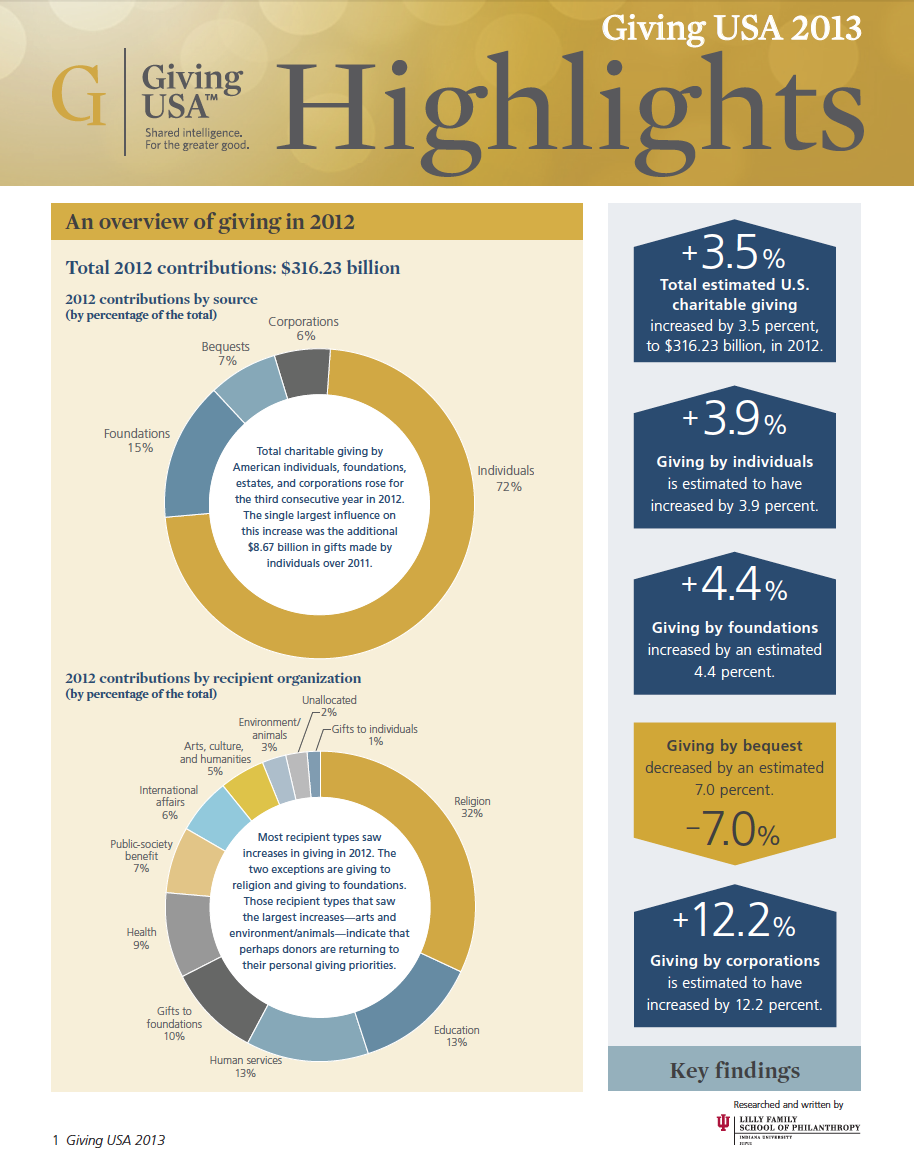 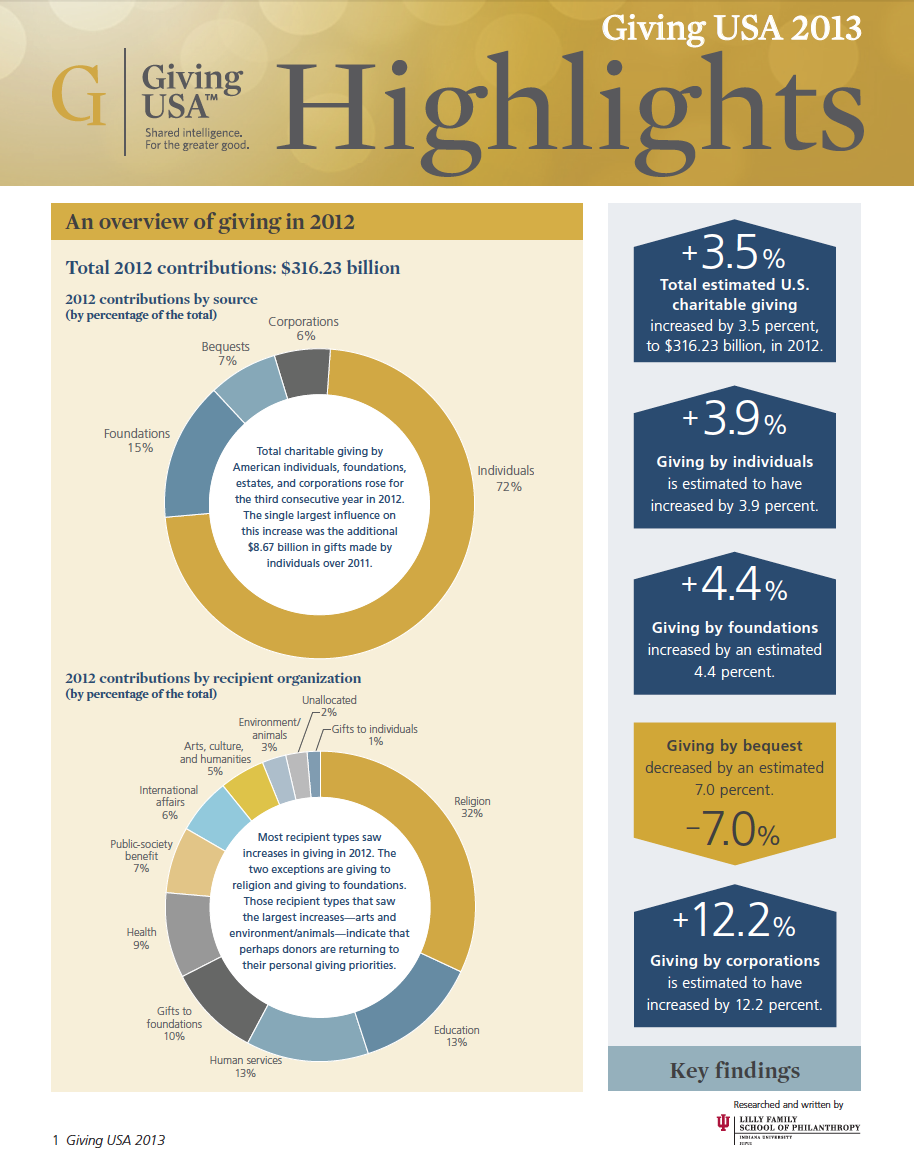 HOW  TO  RAISE  RESOURCES FOR  LIFE  AND  MINISTRY
I.	Introduction

	A.	Three kinds of thinking
5
HOW  TO  RAISE  RESOURCES FOR  LIFE  AND  MINISTRY
I.	Introduction
	
	A.	Three kinds of thinking 

			1.	Great Commission
6
HOW  TO  RAISE  RESOURCES FOR  LIFE  AND  MINISTRY
I.	Introduction
	
	A.	Three kinds of thinking 

			1.	Great Commission
			2.	Faith
7
HOW  TO  RAISE  RESOURCES FOR  LIFE  AND  MINISTRY
I.	Introduction
	
	A.	Three kinds of thinking 

			1.	Great Commission
			2.	Faith
			3.	Principle
8
HOW  TO  RAISE  RESOURCES FOR  LIFE  AND  MINISTRY
I.	Introduction
	
			A.	Three kinds of thinking 

				1.	Great Commission

					-  MPD is a ministry
9
HOW  TO  RAISE  RESOURCES FOR  LIFE  AND  MINISTRY
I.	Introduction
	
			A.	Three kinds of thinking 

				1.	Great Commission

					-  MPD is a ministry;
					    not something you
					    do to have a ministry.
10
HOW  TO  RAISE  RESOURCES FOR  LIFE  AND  MINISTRY
I.	Introduction
	
	    	A.	Three kinds of thinking 

				1.	Great Commission

					-  MPD is a ministry

					-  MPD is part of getting 				   people involved in the
					   Great Commission
11
HOW  TO  RAISE  RESOURCES FOR  LIFE  AND  MINISTRY
I.	Introduction
	
			A.	Three kinds of thinking 

				2.	Faith

					-  Believe God
12
HOW  TO  RAISE  RESOURCES FOR  LIFE  AND  MINISTRY
I.	Introduction
	
			A.	Three kinds of thinking 

				2.	Faith

					-  Believe God

					-   Work as “unto the
					    Lord”
13
HOW  TO  RAISE  RESOURCES FOR  LIFE  AND  MINISTRY
I.	Introduction
			A.	Three kinds of thinking 

				3.  Principle

					-  Techniques:
						The things we do
						to live our lives
14
HOW  TO  RAISE  RESOURCES FOR  LIFE  AND  MINISTRY
I.	Introduction
			A.	Three kinds of thinking 

				3.	Principle

					- Techniques:
						The things we do
						 to live our lives

					- Principles: The basis
						 for our success
15
HOW  TO  RAISE  RESOURCES FOR  LIFE  AND  MINISTRY
I.	Introduction

			B.	The Apostle Paul 


				1.	Philippians 4:10-19
16
HOW  TO  RAISE  RESOURCES FOR  LIFE  AND  MINISTRY
B.	The Apostle Paul 

			1.	Philippians 4:10-19

				- v10 
					Philippians were
					concerned for him
					but they lacked 						opportunity
17
HOW  TO  RAISE  RESOURCES FOR  LIFE  AND  MINISTRY
B.	The Apostle Paul 

			1.	Philippians 4:10-19

				- v14 
					Paul said the 						Philippians did well
					to share with him
18
HOW  TO  RAISE  RESOURCES FOR  LIFE  AND  MINISTRY
B.	The Apostle Paul 

			1.	Philippians 4:10-19

				- v16 
					The Philippians sent 					a gift more than 						once for his needs
19
HOW  TO  RAISE  RESOURCES FOR  LIFE  AND  MINISTRY
B.	The Apostle Paul 

			1.	Philippians 4:10-19

				- v17 
					Paul wrote about 					the motivation – 					not that I seek the 					gift itself
20
HOW  TO  RAISE  RESOURCES FOR  LIFE  AND  MINISTRY
B.	The Apostle Paul 

			1.   Philippians 4:10-19

			       - v17 
				      	Paul wrote about 					the motivation – 					but I seek for the 					profit to your account
21
HOW  TO  RAISE  RESOURCES FOR  LIFE  AND  MINISTRY
B.	 The Apostle Paul 

			 1.	Philippians 4:10-19

				- v18 
					Paul wrote about his					contentment – He 					received everything in 				full and had an 						abundance
22
HOW  TO  RAISE  RESOURCES FOR  LIFE  AND  MINISTRY
B.	 The Apostle Paul 

			 1.	Philippians 4:10-19

				- v19 
					Paul wrote about his					faith – My God will 					supply all your needs 					according to His riches in 				glory in Christ Jesus
23
HOW  TO  RAISE  RESOURCES FOR  LIFE  AND  MINISTRY
II.  Five principles for raising funds:

		1)    God owns it all
		2)    Christians are givers
		3)    God wants me to ask
		4)    What I sow, I will reap
		5)    Our Fathers abundant 			supply
24
HOW  TO  RAISE  RESOURCES FOR  LIFE  AND  MINISTRY
II.  Five principles for raising funds:

		1)    God owns it all
		2)    Christians are givers
		3)    God wants me to ask
		4)    What I sow, I will reap
		5)    Our Fathers abundant 			supply
25
HOW  TO  RAISE  RESOURCES FOR  LIFE  AND  MINISTRY
II.  Five principles for raising funds:

		1)    God owns it all
		2)    Christians are givers
		3)    God wants me to ask
		4)    What I sow, I will reap
		5)    Our Fathers abundant 			supply
26
HOW  TO  RAISE  RESOURCES FOR  LIFE  AND  MINISTRY
II.  Five principles for raising funds:

		1)    God owns it all
		2)    Christians are givers
		3)    God wants me to ask
		4)    What I sow, I will reap
			5)    Our Fathers abundant 				supply
27
HOW  TO  RAISE  RESOURCES FOR  LIFE  AND  MINISTRY
II.  Five principles for raising funds:

		1)	God owns it all
		2)	Christians are givers
		3)	God wants me to ask
		4)	What I sow, I will reap
		5)    Our Fathers abundant 			supply
28
HOW  TO  RAISE  RESOURCES FOR  LIFE  AND  MINISTRY
II.  Five principles for raising funds:

      5)  Our Fathers abundant supply
		      
		   His resources have no limits
		   on His supply.
29
HOW  TO  RAISE  RESOURCES FOR  LIFE  AND  MINISTRY
III.	Key #1 in Ministry Partnership 	Development

	REALIZE  THAT PEOPLE  NEED TO GIVE
30
HOW  TO  RAISE  RESOURCES FOR  LIFE  AND  MINISTRY
III.	Key #1 in Ministry Partnership 	Development

	PEOPLE  NEED TO GIVE

	A.	Background 
			– Created in God’s image
31
HOW  TO  RAISE  RESOURCES FOR  LIFE  AND  MINISTRY
III.	Key #1 in Ministry Partnership 	Development

	PEOPLE  NEED TO GIVE

	A.	Background 
			– Created in God’s image 
			– God is a giving God
32
HOW  TO  RAISE  RESOURCES FOR  LIFE  AND  MINISTRY
III.	Key #1 in Ministry Partnership 			Development

			B.	Ten Reasons Why People 			Need to Give:
33
HOW  TO  RAISE  RESOURCES FOR  LIFE  AND  MINISTRY
III.	Key #1 in Ministry Partnership 			Development

			B.	Ten Reasons Why People 			Need to Give:
 
				1.	To be a PARTNER 
					in something 						WORTHWHILE.
34
HOW  TO  RAISE  RESOURCES FOR  LIFE  AND  MINISTRY
III.	  Key #1 in Ministry Partnership
 	  Development

		  B.	Ten Reasons Why People Need
			to Give:

			2.	To Participate 
				VICARIOUSLY
35
HOW  TO  RAISE  RESOURCES FOR  LIFE  AND  MINISTRY
III.	  Key #1 in Ministry Partnership
	  Development

		  B.	Ten Reasons Why People Need
			to Give:

			3.	To accomplish a SPECIFIC
				PURPOSE
36
HOW  TO  RAISE  RESOURCES FOR  LIFE  AND  MINISTRY
III.	  Key #1 in Ministry Partnership
	  Development

		  B.	Ten Reasons Why People Need
			to Give:

			4.	To achieve or maintain a 				sense of SELF  WORTH
37
HOW  TO  RAISE  RESOURCES FOR  LIFE  AND  MINISTRY
III.	  Key #1 in Ministry Partnership
	  Development

		  B.	Ten Reasons Why People Need
			to Give:

			5.  Because they LOVE  CHRIST.
38
HOW  TO  RAISE  RESOURCES FOR  LIFE  AND  MINISTRY
III.	  Key #1 in Ministry Partnership
	  Development

		  B.	Ten Reasons Why People Need
			to Give:

			6.   To meet a SPECIFIC  NEED.
39
HOW  TO  RAISE  RESOURCES FOR  LIFE  AND  MINISTRY
III.	  Key #1 in Ministry Partnership
	  Development

		  B.	Ten Reasons Why People Need
			to Give:

			7.	They receive a BLESSNG.
40
HOW  TO  RAISE  RESOURCES FOR  LIFE  AND  MINISTRY
III.	  Key #1 in Ministry Partnership 	  	  Development

		  B.	Ten Reasons Why People Need
			to Give:

			8.	For FINANCIAL  SECURITY 			reasons.
41
HOW  TO  RAISE  RESOURCES FOR  LIFE  AND  MINISTRY
III.	  Key #1 in Ministry Partnership
	  Development

		 B.	Ten Reasons Why People Need
			to Give:

			8.	For FINANCIAL  SECURITY 			reasons.

				--  Honor God with their gifts
42
HOW  TO  RAISE  RESOURCES FOR  LIFE  AND  MINISTRY
III.	  Key #1 in Ministry Partnership
	  Development

		 B.	Ten Reasons Why People Need
			to Give:

			8.	For FINANCIAL  SECURITY 			reasons.

				--  Give out of fear
43
HOW  TO  RAISE  RESOURCES FOR  LIFE  AND  MINISTRY
III.	  Key #1 in Ministry Partnership
	  Development

		  B.	Ten Reasons Why People Need
			to Give:

			9.   A need TO  GIVE.
44
HOW  TO  RAISE  RESOURCES FOR  LIFE  AND  MINISTRY
III.	  Key #1 in Ministry Partnership
	  Development

		  B.	Ten Reasons Why People Need
			to Give:

			10.	Because they were ASKED.
45
HOW  TO  RAISE  RESOURCES FOR  LIFE  AND  MINISTRY
IV.	Key #2 in Ministry Partnership 	Development -- Giving

	GIVING REQUIRES  ASKING
46
HOW  TO  RAISE  RESOURCES FOR  LIFE  AND  MINISTRY
IV.	Key #2 in Ministry Partnership 	Development -- Giving

	GIVING REQUIRES  ASKING

		The more  SPECIFIC  you are,
		the more believable you are.
47
HOW  TO  RAISE  RESOURCES FOR  LIFE  AND  MINISTRY
V.	Key #3 in Ministry Partnership 	Development -- Giving

	 NEED  TO  ASK  OFTEN
48
HOW  TO  RAISE  RESOURCES FOR  LIFE  AND  MINISTRY
V.	Key #3 in Ministry Partnership 	Development -- Giving

	NEED  TO  ASK  OFTEN

	A.	Deferred Gifts
49
HOW  TO  RAISE  RESOURCES FOR  LIFE  AND  MINISTRY
V.	Key #3 in Ministry Partnership 	Development -- Giving

	NEED  TO  ASK  OFTEN

	A.	Deferred Gifts

	B.	Frequency of the ASK
50
HOW  TO  RAISE  RESOURCES FOR  LIFE  AND  MINISTRY
V.	Key #3 in Ministry Partnership 	Development -- Giving

	NEED  TO  ASK  OFTEN

	A.	Deferred Gifts

	B.	Frequency of the ASK	

	C.	Ask for MANY  CAUSES and
			OPPORTUNITIES you have.
51
HOW  TO  RAISE  RESOURCES FOR  LIFE  AND  MINISTRY
V.	Key #3 in Ministry Partnership 	Development -- Giving

	NEED  TO  ASK  OFTEN

	D.	Increased COMMITMENT 
			and PARTICIPATION
52
HOW  TO  RAISE  RESOURCES FOR  LIFE  AND  MINISTRY
V.	Key #3 in Ministry Partnership 	Development -- Giving

	NEED  TO  ASK  OFTEN

	D.	Increased COMMITMENT 
			and PARTICIPATION

	E.	Barriers to our ASKING
53
HOW  TO  RAISE  RESOURCES FOR  LIFE  AND  MINISTRY
V.	Key #3 in Ministry Partnership 	Development -- Giving

	NEED  TO  ASK  OFTEN

	E.	Barriers to our ASKING

			1.  Fear of Rejection
54
HOW  TO  RAISE  RESOURCES FOR  LIFE  AND  MINISTRY
V.	Key #3 in Ministry Partnership 	Development -- Giving

	NEED  TO  ASK  OFTEN

	E.	Barriers to our ASKING

			1.  Fear of Rejection 

			2.  Feel Intimidated
55
HOW  TO  RAISE  RESOURCES FOR  LIFE  AND  MINISTRY
V.	Key #3 in Ministry Partnership 	Development -- Giving

	NEED  TO  ASK  OFTEN

	E.	Barriers to our ASKING

			3.  We don’t know how to 			     challenge properly.
56
HOW  TO  RAISE  RESOURCESFOR  LIFE  AND  MINISTRY
V.	Key #3 in Ministry Partnership Development -- Giving

	F.	People give primarily for
		EMOTIONAL reasons,
		but they justify their giving
		with LOGIC .
57
HOW  TO  RAISE  RESOURCES FOR  LIFE  AND  MINISTRY
V.	Key #3 in Ministry Partnership Development -- Giving

		G.    People like to give for
			FUTURE  plans.
58
HOW  TO  RAISE  RESOURCES FOR  LIFE  AND  MINISTRY
V.	Key #3 in Ministry Partnership Development -- Giving

		G.    People like to give for
			FUTURE  plans.

		1.	Therefore, we need to plan
59
HOW  TO  RAISE  RESOURCES FOR  LIFE  AND  MINISTRY
V.	Key #3 in Ministry Partnership Development -- Giving

		G.    People like to give for
			FUTURE  plans.

		2.	The past gives  credibility,
 			but doesn't motivate
			current gifts.
60
HOW  TO  RAISE  RESOURCES FOR  LIFE  AND  MINISTRY
V.   Key #3 in Ministry Partnership 	 	 Development – Giving

   	H.   People like to give what they 			are EXPECTED  to give.
61
HOW  TO  RAISE  RESOURCES FOR  LIFE  AND  MINISTRY
V.   Key #3 in Ministry Partnership 	 	 Development – Giving

   	H.   People like to give what they are 
	        EXPECTED  to give.

		1.  "WHATEVER   YOU  CAN  DO”
			is a recipe for failure.
62
HOW  TO  RAISE  RESOURCES FOR  LIFE  AND  MINISTRY
V.   Key #3 in Ministry Partnership 	 	Development – Giving

  H.   People like to give what they are 
	       EXPECTED  to give.

      2.   When asked to give less than
		     they are able, people are
		     EMBRASSED.
63
HOW  TO  RAISE  RESOURCES FOR  LIFE  AND  MINISTRY
V.   Key #3 in Ministry Partnership 	 	Development – Giving

  H.   People like to give what they are 
	       EXPECTED  to give.

	     3.   When asked to give more than
	 	    they are able, people are 
	  		    FLATTERED.
64
HOW  TO  RAISE  RESOURCES FOR  LIFE  AND  MINISTRY
VI.  Key #4  Asking for Referrals 
	
		     The "bottom line" prospecting
		    goal is:

			To develop “qualified leads”
			that can be seen personally
			under favorable conditions.
65
HOW  TO  RAISE  RESOURCES FOR  LIFE  AND  MINISTRY
VI.  Key #4  Asking for Referrals 
	
		     The "bottom line" prospecting
		    goal is:

			to develop “qualified leads”
			that can be seen under
			favorable conditions.
66
HOW  TO  RAISE  RESOURCES FOR  LIFE  AND  MINISTRY
VI.  Key #4  Asking for Referrals 
	
		     The "bottom line" prospecting goal
		     is to develop “qualified leads” that
		     can be seen under favorable conditions. 

		     If you are to achieve superior
		    results, prospecting must become 	    as natural as breathing.
67
HOW  TO  RAISE  RESOURCES FOR  LIFE  AND  MINISTRY
VI.  Key #4  Asking for Referrals 
	    A.	  During an Appointment

		1.     Asking for Referrals by
			Suggesting Categories
68
HOW  TO  RAISE  RESOURCES FOR  LIFE  AND  MINISTRY
VI.  Key #4  Asking for Referrals 
	    A.	  During an Appointment

		  2.   Asking for Referrals Using
			a Directory

      		  3.   Asking for Referrals Using
				a “Pre-complied” List
69
HOW  TO  RAISE  RESOURCES FOR  LIFE  AND  MINISTRY
VI.  Key #4  Asking for Referrals 
	    A.	  During an Appointment

		  2.   Asking for Referrals Using
			a Directory

      		  3.   Asking for Referrals Using
				a “Pre-complied” List
70
HOW  TO  RAISE  RESOURCES FOR  LIFE  AND  MINISTRY
VI.  Key #4  Asking for Referrals 
	   
		   B.	  Prospecting is the “life blood”
			  of ministry.
71
HOW  TO  RAISE  RESOURCES FOR  LIFE  AND  MINISTRY
VI.  Key #4  Asking for Referrals 
	   
		   B.	  Prospecting is the “life blood”
			  of ministry. 

			*   Contact people with ABILITY/
	 		      CAPACITY to give and a 			      DESIRE to be involved.
72
HOW  TO  RAISE  RESOURCES FOR  LIFE  AND  MINISTRY
VI.  Key #4  Asking for Referrals 
	   
		The good prospector with a
		well-organized, active, "reservoir-
		building" file will have to work hard
		to find enough time to contact,
		and work with, all of the prospects 	he or she has.
73
HOW  TO  RAISE  RESOURCES FOR  LIFE  AND  MINISTRY
VI.  Key #4  Asking for Referrals 
	   
		    In times like these the messenger
		    is more important than ever.

		    Find ways to use third-party
		    endorsements to increase givers’
		    confidence and excitement about
		    your ministry.
74
HOW  TO  RAISE  RESOURCES FOR  LIFE  AND  MINISTRY
VI.  Key #4  Asking for Referrals 
	   
		    In times like these the messenger
		    is more important than ever.

		    Find ways to use third-party
		    endorsements to increase givers’
		    confidence and excitement about
		    your ministry.
75
HOW  TO  RAISE  RESOURCES FOR  LIFE  AND  MINISTRY
VII.  Key #5  Basis for Successful
		   Long-Term Ministry Partner
		   Development
	  
	   A. Love
76
HOW  TO  RAISE  RESOURCES FOR  LIFE  AND  MINISTRY
VII. Key #5  Basis for Successful Long-
	     Term Ministry Partner Development
	     A. Love   

			It determines:

		       1.  How quickly you raise your
			    initial support
77
HOW  TO  RAISE  RESOURCES FOR  LIFE  AND  MINISTRY
VII. Key #5  Basis for Successful Long-
	     Term Ministry Partner Development
	    A. Love   

			It determines:

			2.  How well you maintain
			      your support
78
HOW  TO  RAISE  RESOURCES FOR  LIFE  AND  MINISTRY
VI.	Key #5 in Ministry Partnership 	Development

	 B.	Most fundamental step
			in ministry partnership
			development is a
			THANK  YOU  LETTER,
			NOTE or EMAIL (not a text).
79
HOW  TO  RAISE  RESOURCES FOR  LIFE  AND  MINISTRY
VII.  Key #5 in Ministry Partnership
 	   Development

	   B.	THANK   YOU  LETTER OR 			 NOTE

		1.  Avoid INGRATITUDE
80
HOW  TO  RAISE  RESOURCES FOR  LIFE  AND  MINISTRY
VIII.   Key  # 6  Seeing Individuals in 		     Person

		    	What is effective ministry
			partnership development?
81
HOW  TO  RAISE  RESOURCES FOR  LIFE  AND  MINISTRY
VIII.   Key  # 6  Seeing Individuals in Person

      Effective partnership development is...

	    A PRESENTATION OF THE RIGHT CAUSE      
	    ...TO THE RIGHT PROSPECT       
	    ...BY THE RIGHT PERSON       
	    ASKING FOR THE RIGHT AMOUNT, 
	    AT THE RIGHT  TIME,
	    IN THE RIGHT WAY.
82
HOW  TO  RAISE  RESOURCES FOR  LIFE  AND  MINISTRY
VIII.   Key  # 6  Seeing Individuals in Person

      Effective partnership development is...

	    A PRESENTATION OF THE RIGHT CAUSE      
	   ...TO THE RIGHT PROSPECT       
	   ...BY THE RIGHT PERSON       
	   ASKING FOR THE RIGHT AMOUNT, 
	  AT THE RIGHT  TIME,
	  IN THE RIGHT WAY.
83
HOW  TO  RAISE  RESOURCES FOR  LIFE  AND  MINISTRY
VIII.   Key  # 6  Seeing Individuals in Person

      Effective partnership development is...

	    A PRESENTATION OF THE RIGHT CAUSE      
		...TO THE RIGHT PROSPECT       
		...BY THE RIGHT PERSON       
		ASKING FOR THE RIGHT AMOUNT, 
		AT THE RIGHT  TIME,
		IN THE RIGHT WAY.
84
HOW  TO  RAISE  RESOURCES FOR  LIFE  AND  MINISTRY
VIII.   Key  # 6  Seeing Individuals in Person

      Effective partnership development is...

	     A PRESENTATION OF THE RIGHT CAUSE      
		...TO THE RIGHT PROSPECT       
		...BY THE RIGHT PERSON       
		ASKING FOR THE RIGHT AMOUNT, 
		AT THE RIGHT  TIME,
		IN THE RIGHT WAY.
85
HOW  TO  RAISE  RESOURCES FOR  LIFE  AND  MINISTRY
VIII.   Key  # 6  Seeing Individuals in Person

      Effective partnership development is...

	    A PRESENTATION OF THE RIGHT CAUSE      
		...TO THE RIGHT PROSPECT       
		...BY THE RIGHT PERSON       
		ASKING FOR THE RIGHT AMOUNT, 
		AT THE RIGHT  TIME,
		IN THE RIGHT WAY.
86
HOW  TO  RAISE  RESOURCES FOR  LIFE  AND  MINISTRY
VIII.   Key  # 6  Seeing Individuals in Person

      Effective partnership development is...

	    A PRESENTATION OF THE RIGHT CAUSE      
		...TO THE RIGHT PROSPECT       
		...BY THE RIGHT PERSON       
		ASKING FOR THE RIGHT AMOUNT, 
		AT THE RIGHT  TIME,
		IN THE RIGHT WAY.
87
HOW  TO  RAISE  RESOURCES FOR  LIFE  AND  MINISTRY
VIII.   Key  # 6  Seeing Individuals in Person

     	As you raise funds you need to be 	asking these questions:

	1.  Am I asking at the right time?
	2.  Am I asking for the right amount?
	3.  Am I asking for the right project?
88
HOW  TO  RAISE  RESOURCES FOR  LIFE  AND  MINISTRY
VIII.   Key  # 6  Seeing Individuals in Person

      	2.  Am I asking for the right amount?
	    	      If a church can provide as much
		     as twenty-five percent of your
		     support, why ask for only ten
	         percent?
89
HOW  TO  RAISE  RESOURCES FOR  LIFE  AND  MINISTRY
VIII.   Key  # 6  Seeing Individuals in Person

      	2.  Am I asking for the right amount?

		      If an individual is capable of
		      giving $500, why would you
		      only ask for $50?
90
HOW  TO  RAISE  RESOURCES FOR  LIFE  AND  MINISTRY
VIII.   Key  # 6  Seeing Individuals in 	Person

      3.  Am I asking for the right project?

	    If raising funds for individual 	  	     	support, pick and choose those
 	     projects which an individual might
 	     have a strong interest in funding.
91
HOW  TO  RAISE  RESOURCES FOR  LIFE  AND  MINISTRY
Answering these three questions
	can allow you to raise funds much
	faster and . . .
	build even a greater bond
	between you and your ministry 	partners.
92
HOW  TO  RAISE  RESOURCES FOR  LIFE  AND  MINISTRY
Answering these three questions
	can allow you to raise funds much
	faster and . . .
	build even a greater bond
	between you and your ministry 	partners.
93
HOW  TO  RAISE  RESOURCES FOR  LIFE  AND  MINISTRY
VIII.   Key  # 6  Seeing Individuals in
           Person

		A.   Report on ministry results
94
HOW  TO  RAISE  RESOURCES FOR  LIFE  AND  MINISTRY
VIII.   Key  # 6  Seeing Individuals in
           Person

		A.   Report on ministry results   

		B.   Tell stories of changed lives
95
HOW  TO  RAISE  RESOURCES FOR  LIFE  AND  MINISTRY
VIII.   Key  # 6  Seeing Individuals in
 	     Person

		B.   Tell stories of changed lives   

		C.    Show an interest in them – 
	   		ask questions
96
HOW  TO  RAISE  RESOURCES FOR  LIFE  AND  MINISTRY
VIII.   Key  # 6  Seeing Individuals
	     in Person

		C.   	Show an interest in them – 
	   		ask questions   

		D.   Pray for them
97
HOW  TO  RAISE  RESOURCES FOR  LIFE  AND  MINISTRY
VIII.   Key  # 6  Seeing Individuals
	     in Person

	E.	 Developing Your Partner –
		 discipleship
98
HOW  TO  RAISE  RESOURCES FOR  LIFE  AND  MINISTRY
VIII.   Key  # 6  Seeing Individuals
	     in Person

	E.	 Developing Your Partner

		1.   The appointment itself

Be friendly & cordial

Be open -- honest –
    transparent yet professional
99
HOW  TO  RAISE  RESOURCES FOR  LIFE  AND  MINISTRY
VIII.   Key  # 6  Seeing Individuals in Person

	E.	 Developing Your Partner

		 2.	Opening the Appointment

			a.	Establish Rapport.
100
HOW  TO  RAISE  RESOURCES FOR  LIFE  AND  MINISTRY
VIII.   Key  # 6  Seeing Individuals in Person

	E.	 Developing Your Partner

		 2.	Opening the Appointment

			a.	Establish Rapport.

			b.	Statement of Purpose
101
HOW  TO  RAISE  RESOURCES FOR  LIFE  AND  MINISTRY
VIII.   Key  # 6  Seeing Individuals in Person

	E.	 Developing Your Partner

		 2.	Opening the Appointment

			a.	Establish Rapport.

			b.	Statement of Purpose

			c.	Discuss Tentative Benefits
102
HOW  TO  RAISE  RESOURCES FOR  LIFE  AND  MINISTRY
VIII.   Key  # 6  Seeing Individuals in Person

	E.	 Developing Your Partner
		 3.	Pertinent Areas of Interest
			and Concern

			a.	Be sensitive. 

			b.	Ask probing questions.
103
HOW  TO  RAISE  RESOURCESFOR  LIFE  AND  MINISTRY
VIII.   Key  # 6  Seeing Individuals in Person

	E.	 Developing Your Partner

		  3.	Pertinent Areas of Interest and 			Concern

			c.	Relate their interests to 			Gospel.

			d.	Be friendly.
104
HOW  TO  RAISE  RESOURCES FOR  LIFE  AND  MINISTRY
VIII.    Key # 6  Seeing Individuals in Person

	 E.   Developing Your Partner

		   4.	The Presentation

	     This is where a lot of education
	     and motivation takes place.
105
HOW  TO  RAISE  RESOURCES FOR  LIFE  AND  MINISTRY
VIII.   Key  # 6  Seeing Individuals in 		     Person

	E.	 Developing Your Partner

			  1.  Two Main Elements of a 
			        Successful Presentation
106
HOW  TO  RAISE  RESOURCES FOR  LIFE  AND  MINISTRY
VIII.   Key  # 6  Seeing Individuals in 		     Person

	E.	 Developing Your Partner

			1.  Two Main Elements of a 
			      Successful Presentation

 		      a)	 Education -- increases their 					       knowledge
107
HOW  TO  RAISE  RESOURCES FOR  LIFE  AND  MINISTRY
VIII.   Key  # 6  Seeing Individuals in 		     Person

	E.	 Developing Your Partner

			1.  Two Main Elements of a 
			     Successful Presentation

		     b)	Motivation -- increases their 			    excitement and vision
108
HOW  TO  RAISE  RESOURCES FOR  LIFE  AND  MINISTRY
VIII.   Key # 6  Seeing Individuals in Person

	E.	 Developing Your Partner

			  6.	Four Key Elements

			a)	A Brief Testimony   


			b)	Your Specific Involvement
				with your Ministry
109
HOW  TO  RAISE  RESOURCES FOR  LIFE  AND  MINISTRY
VIII.   Key # 6  Seeing Individuals in Person

	E.	 Developing Your Partner

			  6.	Four Key Elements

			a)	A Brief Testimony   


			b)	Your Specific Involvement
				with your Ministry
110
HOW  TO  RAISE  RESOURCES FOR  LIFE  AND  MINISTRY
VIII.   Key # 6  Seeing Individuals in Person

	E.	  Developing Your Partner

			   6.	Four Key Elements

			c)  	Storytelling

			d)	Check for understanding.
111
HOW  TO  RAISE  RESOURCES FOR  LIFE  AND  MINISTRY
VIII.   Key  # 6  Seeing Individuals in Person

	E.	  Developing Your Partner

			   6.	Four Key Elements

			c)  	Storytelling

			d)	Check for understanding.
112
HOW  TO  RAISE  RESOURCES FOR  LIFE  AND  MINISTRY
VIII.   Key # 6  Seeing Individuals in Person

	E.	 Developing Your Partner

		  7.   Seven Steps for a Successful 		“Close.”

   		Step 1

			SUMMARIZE   THE   BENEFITS.
113
HOW  TO  RAISE  RESOURCES FOR  LIFE  AND  MINISTRY
VIII.   Key  # 6  Seeing Individuals in Person

	E.	 Developing Your Partner

		  7.	Seven Steps for a Successful 		“Close.”

				Step 2

			          SHARE the concept of 				PARTNERSHIP
114
HOW  TO  RAISE  RESOURCES FOR  LIFE  AND  MINISTRY
VIII.   Key # 6  Seeing Individuals in Person

	E.	 Developing Your Partner

	 7.  Seven Steps for a Successful 		       “Close.”

		Step 3

			SHARE your specific
			FINANCIAL needs.
115
HOW  TO  RAISE  RESOURCES FOR  LIFE  AND  MINISTRY
VIII.   Key # 6  Seeing Individuals in Person

	E.	 Developing Your Partner

	  7.    Seven Steps for a Successful 		“Close.”

		Step 4

          			ASK for a particular 
			DOLLAR      AMOUNT.
116
HOW  TO  RAISE  RESOURCES FOR  LIFE  AND  MINISTRY
VIII.   Key # 6  Seeing Individuals in Person

	E.	 Developing Your Partner

	  7.    Seven Steps for a Successful 		“Close.”

		Step 5

			Ask in the right way.
117
HOW  TO  RAISE  RESOURCES FOR  LIFE  AND  MINISTRY
VIII.   Key # 6  Seeing Individuals in Person

	E.	 Developing Your Partner

	  7.   Seven Steps for a Successful Close

		Step 5

			Ask in the right way.

			Never allow a person to say "no" 
			to YOU  PERSONALLY.
118
HOW  TO  RAISE  RESOURCES FOR  LIFE  AND  MINISTRY
VIII.   Key # 6  Seeing Individuals in Person

	E.	  Developing Your Partner

	   7.  	Seven Key Steps for a 				Successful “Close.”

		Step 6

			Allow the partner to RESPOND.
119
HOW  TO  RAISE  RESOURCES FOR  LIFE  AND  MINISTRY
VIII.   Key # 6  Seeing Individuals in Person

	E.	 Developing Your Partner

	  7.  Seven Steps for a Successful Close
	        Step 7
		      Conclude the appointment with:
	    	      a)	A review of the
				CONTRIBUTION  					PROCESS.
120
HOW  TO  RAISE  RESOURCES FOR  LIFE  AND  MINISTRY
VIII.   Key # 6  Seeing Individuals in Person

	E.	 Developing Your Partner

	  7.  Seven Steps for a Successful Close

                 Step 7
			Conclude the appointment with:
			b)   Developing PRAYER  TEAM.
121
HOW  TO  RAISE  RESOURCES FOR  LIFE  AND  MINISTRY
VIII.   Key  # 6  Seeing Individuals in Person

	E.	 Developing Your Partner

	  7.   Seven Steps for a Successful Close
	        Step 7

			Conclude the appointment with:

                          	c)	Asking for REFERRALS
122
HOW  TO  RAISE  RESOURCES FOR  LIFE  AND  MINISTRY
IX.	Conclusion
	
	 Be a friend-raiser, not a fund raiser
123
HOW  TO  RAISE  RESOURCES FOR  LIFE  AND  MINISTRY
IX.	Conclusion
	
	Be a friend-raiser, not a fund raiser

	Give your best to the work of the Master!
124
HOW  TO  RAISE  RESOURCES FOR  LIFE  AND  MINISTRY
IX.   Conclusion

		    Realize that according to the
		    Apostle Paul . . .
	   
		Raising money is not doing something
		to someone, but it is doing something
		for someone.  (II Corinthians 9:8-14)
125
HOW  TO  RAISE  RESOURCES FOR  LIFE  AND  MINISTRY
Raising money is not doing something
	to someone, but it is doing something
	for someone.  (II Corinthians 9:8-14)

	1)	All grace will abound to you. (v8)

	2)	 You will have all that you need. (v8)
126
HOW  TO  RAISE  RESOURCES FOR  LIFE  AND  MINISTRY
Raising money is not doing something
	to someone, but it is doing something
	for someone.  (II Corinthians 9:8-14)

	1)	All grace will abound to you. (v8)

	2)	 You will have all that you need.(v8)
127
HOW  TO  RAISE  RESOURCES FOR  LIFE  AND  MINISTRY
Raising money is not doing something
	to someone, but it is doing something
	for someone.  (II Corinthians 9:8-14)

	2)	 You will have all that you need. (v8)

	3)	You will have an abundance for
        every good work. (v8)
128
HOW  TO  RAISE  RESOURCES FOR  LIFE  AND  MINISTRY
Raising money is not doing something
	to someone, but it is doing something
	for someone.  (II Corinthians 9:8-14)

	 3)  Your ability to give will increase. (v10)

	 4) The results of your righteousness
		 will increase. (v10)
129
HOW  TO  RAISE  RESOURCES FOR  LIFE  AND  MINISTRY
Raising money is not doing something
	to someone, but it is doing something
	for someone.  (II Corinthians 9:8-14)

	4)	  The results of your righteousness will
		   increase. (v10)

	5)	  You'll be made rich so you'll be 		  more generous. (v11)
130
HOW  TO  RAISE  RESOURCES FOR  LIFE  AND  MINISTRY
Raising money is not doing something
	to someone, but it is doing something
	for someone.  (II Corinthians 9:8-14)

	5)	  You'll be made rich so you'll be more
		  generous. (v11)

	6)	  Thanksgivings will go to God from
		  the asker. (v11)
131
HOW  TO  RAISE  RESOURCES FOR  LIFE  AND  MINISTRY
Raising money is not doing something
	to someone, but it is doing something
	for someone.  (II Corinthians 9:8-14)

	6)	 Thanksgivings will go to God from the
         asker. (v11)

	7)  You will supply the needs of the
         ministry. (v12)
132
HOW  TO  RAISE  RESOURCES FOR  LIFE  AND  MINISTRY
Raising money is not doing something
	to someone, but it is doing something
	for someone.  (II Corinthians 9:8-14)

	7)   You will supply the needs of the
   	      ministry. (v12)

	8)  Thanksgivings will go to God from
		  the recipient of the ministry. (12)
133
HOW  TO  RAISE  RESOURCES FOR  LIFE  AND  MINISTRY
Raising money is not doing something
	to someone, but it is doing something
	for someone.  (II Corinthians 9:8-14)

	8)  Thanksgivings will go to God from
		  the recipient of the ministry. (12) 

 	9)   You will prove your position in
		  Christ. (v13)
134
HOW  TO  RAISE  RESOURCES FOR  LIFE  AND  MINISTRY
Raising money is not doing something
	to someone, but it is doing something
	for someone.  (II Corinthians 9:8-14)

 	9)   You will prove your position in
		  Christ. (v13)

	10)   Recipients will glorify God. (v13)
135
HOW  TO  RAISE  RESOURCES FOR  LIFE  AND  MINISTRY
Raising money is not doing something
	to someone, but it is doing something
	for someone.  (II Corinthians 9:8-14)

	10)   Recipients will glorify God. (v13)
 	
	11)   Recipients will pray for the 		     givers. (v14)
136
HOW  TO  RAISE  RESOURCES FOR  LIFE  AND  MINISTRY
Raising money is not doing something
	to someone, but it is doing something
	for someone.  (II Corinthians 9:8-14)

 	11)   Recipients will pray for the 		     	     givers. (v14)

	12)   Recipients will long to know the
		     givers personally. (v14)
137
HOW  TO  RAISE  RESOURCES FOR  LIFE  AND  MINISTRY
Andy Read
Evangelical Development
Ministry
P.O. Box 814809
Dallas, TX 75381

(214) 215-6232
andyedm@cs.com
138